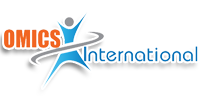 Addiction Therapy-2014Chicago,  USAAugust 4 - 6,  2014
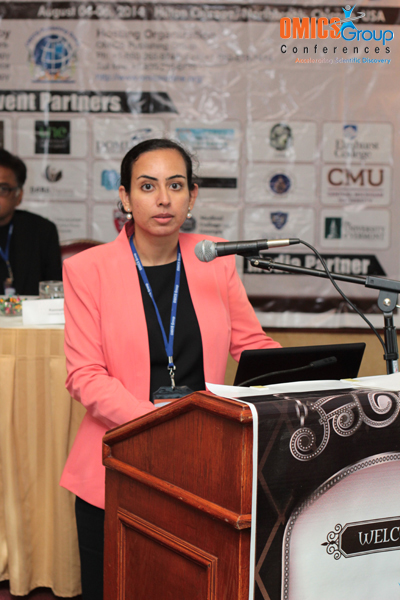 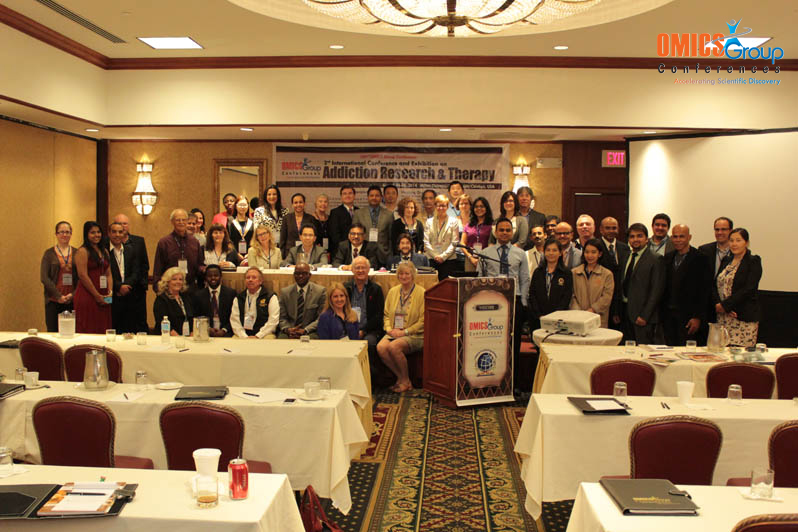 Jasmin Kaur
Helping Clinicians Connect
Understanding Addiction from the Perspective of a Drug Abuser
Jasmin Kaur, Psy. D.
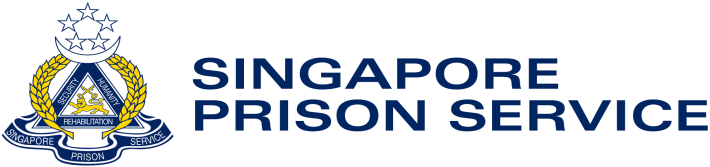 Background: Singapore
Small country, 716.1 Sq Km
Resident population of 3.8 million (2013)
Geographical location
Strict legal restrictions on drugs
Recidivism rates of drug offenders ~ 27-31%
The views expressed in this presentation are the author’s only and do not necessarily represent any official view of the Singapore Prison Service or the Ministry of Home Affairs, Singapore.
3
Understanding Drug Abuse
Qualitative study ~ 30 drug abusers
Drug Initiation & Maintenance Motives
Social Factors ~ Drug Cues
The views expressed in this presentation are the author’s only and do not necessarily represent any official view of the Singapore Prison Service or the Ministry of Home Affairs, Singapore.
4
Motivation Model of Behaviour
Köpetz, Lejuez, Wiers, Kruglanski, 2013
The views expressed in this presentation are the author’s only and do not necessarily represent any official view of the Singapore Prison Service or the Ministry of Home Affairs, Singapore.
5
Motivation Model of Behaviour :Drug Initiation
The views expressed in this presentation are the author’s only and do not necessarily represent any official view of the Singapore Prison Service or the Ministry of Home Affairs, Singapore.
6
[Speaker Notes: Setting Goals – is fulfilling the basic need to young people developmentally which is to learn about the world and environment. Seeking curiosity is an age-appropriate task which most adolescents go through
Options in the appropriate means allow individuals to choose between appropriate and inappropriate ways of achieving one’s goals. A person’s social context and environment is key in suggesting whether one would utilise appropriate or inappropriate ways of goal achievement. In our understanding of our drug offenders, we have found that they are more likely to endorse using adaptive vs maladaptive coping strategies. However, it is not the mere use of adaptive coping strategies that is important but the appropriate strategy in relation to the event. For example,]
Motivation Model of Behaviour :Drug Initiation
The views expressed in this presentation are the author’s only and do not necessarily represent any official view of the Singapore Prison Service or the Ministry of Home Affairs, Singapore.
7
Motivation Model of Behaviour :Drug Initiation
The views expressed in this presentation are the author’s only and do not necessarily represent any official view of the Singapore Prison Service or the Ministry of Home Affairs, Singapore.
8
Motivation Model of Behaviour :Drug Maintenance
The views expressed in this presentation are the author’s only and do not necessarily represent any official view of the Singapore Prison Service or the Ministry of Home Affairs, Singapore.
9
Motivation Model of Behaviour :Drug Maintenance
The views expressed in this presentation are the author’s only and do not necessarily represent any official view of the Singapore Prison Service or the Ministry of Home Affairs, Singapore.
10
Motivations for Continued Drug Use
Leventhal & Schmitz, 2006; Oei & Morawska, 2004
The views expressed in this presentation are the author’s only and do not necessarily represent any official view of the Singapore Prison Service or the Ministry of Home Affairs, Singapore.
11
Motivations for Continued Drug Use
The views expressed in this presentation are the author’s only and do not necessarily represent any official view of the Singapore Prison Service or the Ministry of Home Affairs, Singapore.
12
The views expressed in this presentation are the author’s only and do not necessarily represent any official view of the Singapore Prison Service or the Ministry of Home Affairs, Singapore.
13
“Feel craving when see the drugs and see people taking. “
“When I see aluminium foil or when I walk pass a block where last time on top got people selling, though they not necessarily have to be there anymore. Aluminium foil, whether big or small, will induce cravings.”
“I see heroin and my friends taking then I take because of the trigger.”
“When walking along the street going to urine supervision, meet ex-drug inmates again, talk about our past drug experiences, reminds me of taking drugs”
“Because we ever take before so we know the high, it’s better than anything. Nothing beats the feeling.”
“When get too emotional – whether positive or negative feelings – then will think about drugs. Automatic thinking, link emotions to drugs, memories of taking drugs come back.”
The views expressed in this presentation are the author’s only and do not necessarily represent any official view of the Singapore Prison Service or the Ministry of Home Affairs, Singapore.
14
Regulation
Extrinsic vs. Intrinsic
Self-regulation
Essential 	
Resource-intensive
Easily drained when cognitively overloaded
The views expressed in this presentation are the author’s only and do not necessarily represent any official view of the Singapore Prison Service or the Ministry of Home Affairs, Singapore.
15
[Speaker Notes: How important is self-regulation in abstaining from drug use?
In the interviews, it was clear that abstinence from drug use had two components; extrinsic and intrinsic regulation. External regulations such as urine supervision had great utility in short-term abstinence upon release from rehab centres but did not lead to intrinsic changes for long-term abstinence. However, for those who had quit drugs it was self regulation that came out strongly as a theme to encourage change in behaviour. From the experiences of these abusers, self-regulation was an essential part of their change narrative. However, it took a lot of resources from them and was not an easu path to follow when they were cognitively overloaded or facing particular stressors.]
‘Wanting’ vs. ‘Liking’
No need for liking when abuser wants a drug
Dislike of negative consequences but unable to stop drug use
I have lost my job, friends, girlfriend and freedom. After first DRC already like this. I continue because I really cannot control. It is very hard to say if it is worth it because when you take drugs, you will think that this stuff is stupid but when you are taking drugs, you won’t feel that it is stupid.
The views expressed in this presentation are the author’s only and do not necessarily represent any official view of the Singapore Prison Service or the Ministry of Home Affairs, Singapore.
16
What has helped?
Remove Drug Cues
Seek Alternative Actions
Reduce Cognitive Load
The views expressed in this presentation are the author’s only and do not necessarily represent any official view of the Singapore Prison Service or the Ministry of Home Affairs, Singapore.
17
How Clinicians Can Connect?
Effective coping & self-regulation strategies
For new abusers - addressing underlying motivation of drug use and find alternatives to satisfy these motivations 
For long-term abusers, seeking alternatives to drug cue activations
The views expressed in this presentation are the author’s only and do not necessarily represent any official view of the Singapore Prison Service or the Ministry of Home Affairs, Singapore.
18
Acknowledgements
Research Team at Singapore Prison Service
Natasha Lim
Yan Jia Yin
The views expressed in this presentation are the author’s only and do not necessarily represent any official view of the Singapore Prison Service or the Ministry of Home Affairs, Singapore.
19
Bandura, A. (1999). 
Köpetz, C., Lejuez, C., Wiers, R. & Kruglanski, A. (2013) Motivation and Self-Regulation in Addiction: A Call for Convergence. Perspectives on Psychological Science, 8(3).
Leventhal, A. M., & Schmitz, J. M. (2006). The Role of Drug Use Outcome Expectancies in Substance Abuse Risk: An Interactional-Transformational Model. Addictive Behaviors, 31, 2038-2062.
Oei, T. P., & Morawska, A. (2004). A Cognitive Model of Binge Drinking: The Influence of Alcohol Expectancies and Drinking Refusal Self-Efficacy. Addictive Behaviors, 29(1), 159-179.
Tiffany, S. T. (1999). Cognitive concepts of craving. Alcohol Research & Health, 23(3), 215-224.
Tiffany, S. T. and Carter, B. L. (1998). Is craving the source of compulsive drug use? Journal of Psychopharmacology, 12(1), 23-30. doi:10.1177/026988119801200104
Vaillant, (1995)
Weinstein, A. and Cox, WM. (2006) Cognitive processing of drug-related stimuli: The role of memory and attention. Journal of Psychopharmacology, 20, 850-859.
The views expressed in this presentation are the author’s only and do not necessarily represent any official view of the Singapore Prison Service or the Ministry of Home Affairs, Singapore.
20
Thank You
The views expressed in this presentation are the author’s only and do not necessarily represent any official view of the Singapore Prison Service or the Ministry of Home Affairs, Singapore.
21
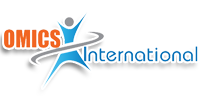 Meet the eminent gathering once again atAddiction Therapy-2015Florida,  USAAugust 3 - 5,  2015
Addiction Therapy – 2015 Website:
addictiontherapy.conferenceseries.com